AUTOLIQUIDAZIONE  2018-2019
Direzione centrale Organizzazione Digitale
Daniela Nicodemi
Alessandra Popolo
Autoliquidazione 2018/2019 - cosa fare entro il 16 maggio 2019
Presentare la dichiarazione retribuzioni  



Pagare il premio di autoliquidazione 
F24 n. rif. 902019 per la navigazione 
è assegnato dal servizio online

Pagare i contributi associativi
F24 n. rif. codice per F24


Inviare la riduzione retribuzioni presunte 
	

Inviare autocertificazione sconto edile
Servizi online
Invio dichiarazione salari
Alpi online
Invio retribuzioni e calcolo del premio
Totale autoliquidazione 
50% del premio leggi 449/97 e 144/99
Totale contributo
Servizio online
Riduzione presunto
PEC alla Sede Inail competente
2
Apertura dei servizi per l’autoliquidazione 2018/2019
3
Riduzioni applicabili al premio di regolazione 2018
non confermate per l’anno 2019
Riduzione legge 147/2013 misura 15,81% del premioLa legge di bilancio 2019 ha previsto le coperture finanziarie per consentire la revisione delle Tariffe dei premi Inail oggetto dell’applicazione della riduzione prevista dall’art.1, c. 128, legge 147/2013Riduzione per il settore edile misura dell’11,50% del premio calcolato sulle retribuzioni soggette a sconto dichiarate nella denuncia delle retribuzioni 2018
Applicabile al solo premio di regolazione 2018
Non applicabile al premio di rata 2019 a seguito dell’emanazione delle nuove tariffe 2019
Applicabile al premio di regolazione 2018
Non applicabile dal 1° gennaio 2019 ex articolo art.1, c.1126, lett. m) legge 145/2018
4
Addizionale e premio supplementare applicabili al premio di regolazione 2018non confermate per l’anno 2019
Addizionale fondo vittime dell’amianto
Non applicabile per il triennio 2018-2020
art.1, c.189, legge 27 dicembre 2017, n.205
Premio supplementare silicosi e asbestosi
Il premio supplementare previsto 
dagli articoli 153 e 154  del DPR 1124/1965, 
non è più dovuto
art.1, c.1126, lettera l) legge 30 dicembre 2018, n. 145 in vigore dal 1 gennaio 2019
5
Riduzioni applicabili al premio di regolazione 2018 e al premio di rata 2019già applicate negli anni precedenti
Incentivi per il sostegno della maternità e paternità e per la sostituzione di lavoratori in congedo
misura 50% del premio calcolato sulle retribuzioni soggette a sconto dichiarate nella denuncia delle retribuzioni 2018 
art. 4, c. 3, d.lgs. n. 151/2001
Riduzione del premio per le cooperative agricole e loro consorzi operanti 
in zone montane misura 75% o 
in zone svantaggiate misura 68% 
calcolato sul premio della PAT ubicata in zone montane o svantaggiate
art.9, comma 5, legge n. 67/1988
Incentivi per assunzioni (legge Fornero)
misura 50% del premio calcolato sulle retribuzioni soggette a sconto dichiarate nella denuncia delle retribuzioni 2018
art. 4, c.8-11, legge n. 92/2012
Riduzione del premio per le cooperative agricole e loro consorzi calcolata in proporzione al prodotto conferito dai soci proveniente 
da zone montane misura 75% o 
da zone svantaggiate misura 68% 
art. 32, c.7-ter, decreto-legge n. 69/2013
Riduzione del premio per il settore della piccola pesca costiera e nelle acque interne e lagunari misura 45,07% calcolato sulle retribuzioni soggette a sconto dichiarate nella denuncia delle retribuzioni 2018
art. 1, c.693 legge n. 205/2017
Riduzione del premio per i datori di lavoro operanti a Campione d’Italia
misura 50% del premio della PAT ubicata a Campione d’Italia
art.1-quater, decreto-legge n. 688/1985
6
Aggiornamento delle Basi di calcolo - sezione rata 2019
Tasso medio ponderato 
Eliminazione e cessazione polizze “ponderate”
Dal 1° gennaio 2019 alle lavorazioni classificate con il tasso medio ponderato è attribuito uno specifico tasso medio per ciascuna lavorazione eventualmente ridotto o aumentato in base all’andamento infortunistico e agli interventi migliorativi effettuati dall’azienda per la tutela della salute e sicurezza nei luoghi di lavoro
decreto interministeriale 27 febbraio 2019 industria, artigianato, terziario e altre attività art.32 c.3
Riduzione legge 147/2013
Non più riportata nelle basi di calcolo per il 2019 a seguito dell’applicazione delle tariffe 2019
La legge di bilancio 2019 ha previsto le coperture finanziarie per consentire la revisione delle Tariffe dei premi 
Inail oggetto dell’applicazione della riduzione prevista dall’art.1, c. 128, della legge 27 dicembre 2013, n. 147
Oscillazione OT20 MAT
Non più riportata nelle basi di calcolo per il 2019 in quanto funzionale all’applicazione l.147/2013
L’oscillazione è prevista dall’art.23 del decreto interministeriale 27 febbraio 2019
Industria, Artigianato, Terziario, Altre attività
7
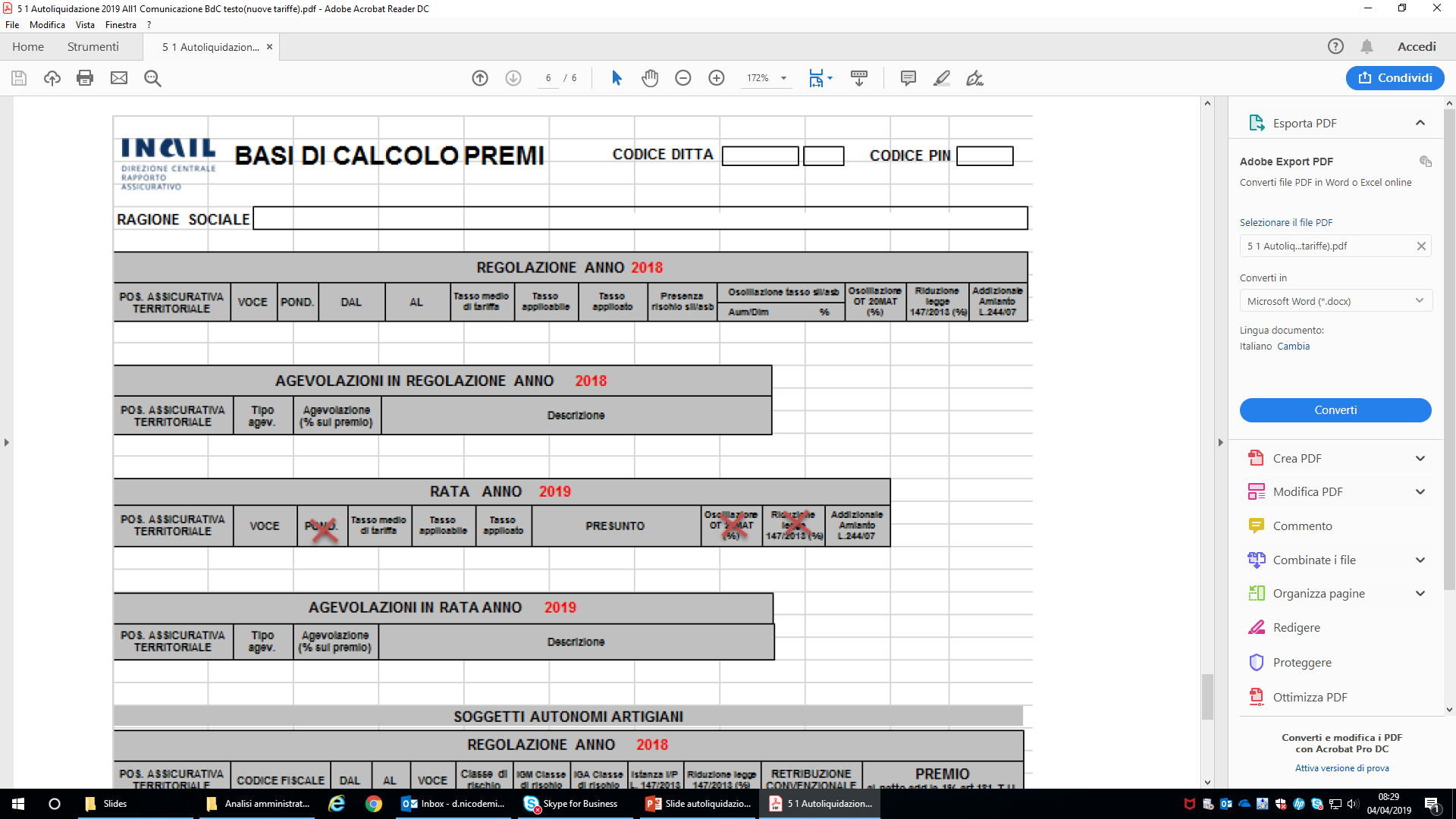 Nel servizio Richiesta basi di calcolo è pubblicato il tracciato record con la descrizione delle modifiche apportate a seguito dell’applicazione delle nuove tariffe 2019
8
Riduzioni applicabili al premio di regolazione 2018 e al premio di rata 2019

Settore navigazione
Sgravi della gestione navigazione per attività di pesca 
oltre gli stretti misura 100% del premio
mediterranea misura 70% del premio
costiera 45,07% del premio
art.6-bis, decreto-legge n. 457/1997 (pesca oltre gli stretti e pesca mediterranea) e 
art.11, c.1, legge n. 388/2000 (per la pesca costiera e nelle acque interne e lagunari)
art. 1, c. 693 legge n. 205/2017
Sgravio Registro Internazionale
misura 100% del premio
art. 6, c.1, decreto-legge n. 457/1997
9
Novità per il settore navigazione in vigore dal 1° gennaio 2019
Addizionale 1% articolo 181 del DPR n.1124/1965 
I tassi della nuova tariffa dei premi 2019 del settore navigazione non comprendono più l’addizionale dell’1% prevista dall’art.181 DPR n.1124/1965
Ai premi di rata 2019 deve essere applicata l’addizionale 1% con le stesse modalità già seguite per tutti gli altri premi
decreto interministeriale 27 febbraio 2019 navigazione
Maggiorazione del 5% per l’assicurazione di palombari, sommozzatori e personale adibito alle attività di manutenzione dei pozzi di estrazione di fonti di energia, imbarcati su qualsiasi tipo di naviglio
eliminazione 
decreto interministeriale 27 febbraio 2019 navigazione, art.2
10
Grazie per l’attenzione
11